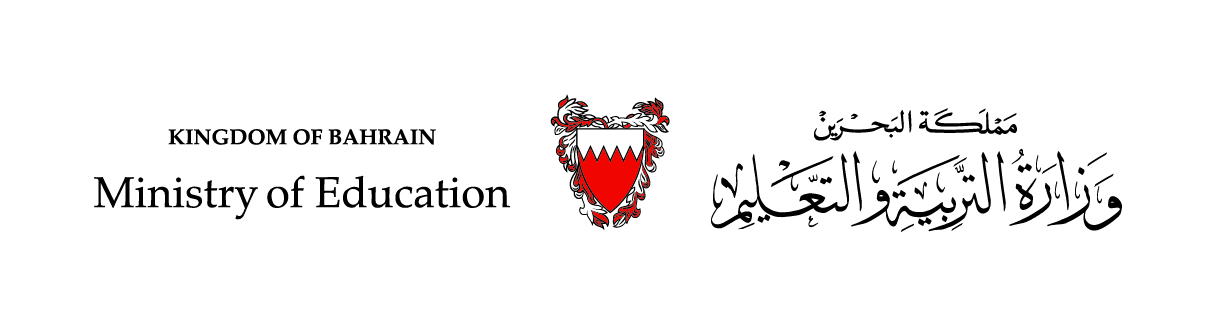 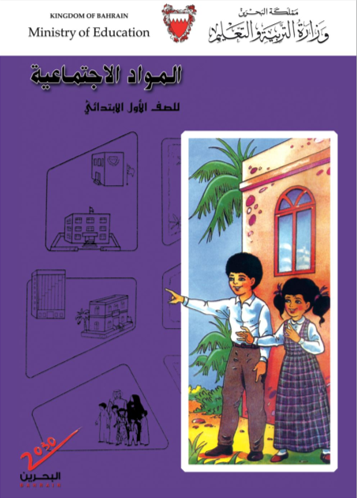 الفصل الدراسي الثاني
الدَّرسُ الثَّاني عَشَر
أَهَمِّيَّةُ التَّرْتيبِ والنَّظافَة
الصف الأول الابتدائي
صفحة 82  - 89
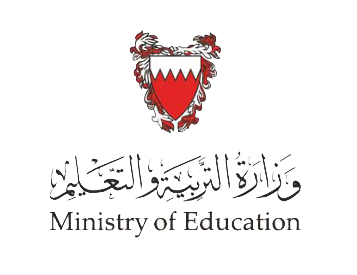 أهداف الدرس
1- أنْ يُبَين أَهَمِّيَةُ النَّظافة.
2- أنْ يُقارِن بَيْنَ الأعمالِ التي تَدِلُ على التَّرْتيب والْأّعمال التي لا تَدِلُ على التَّرْتيب.
وزارة التربية والتعليم –الفصل الدراسي الثاني 2020-2021م
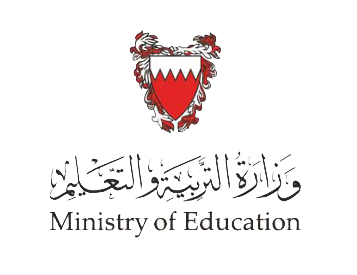 أَهَمِّيَّةُ التَّرْتيبِ والنَّظافَة - الصَّف الأول
سُعاد، هذا لَيْسَ كتابُ الْقِراءة، 
أَيْنَ كِتاب الْقِراءة؟
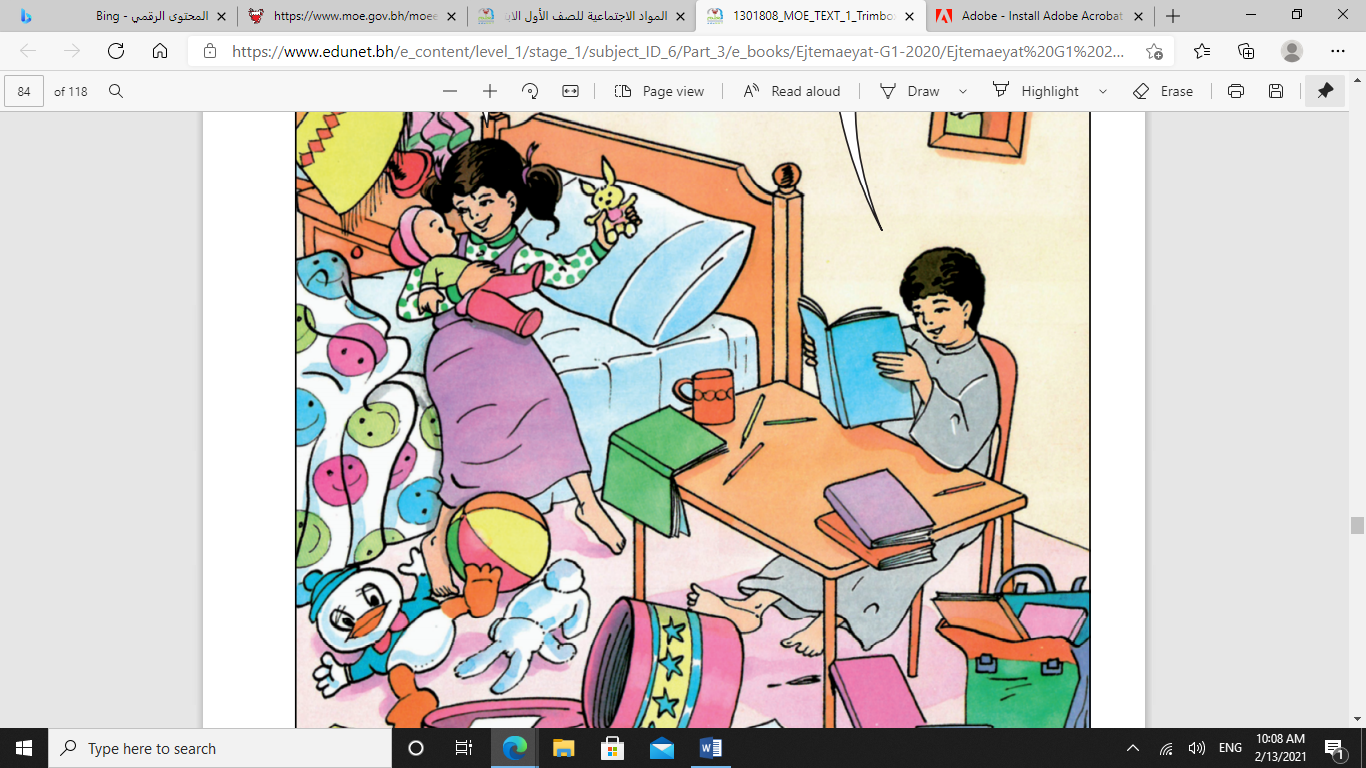 لَو رَتَّبتَ الْغُرْفَةَ لَوَجَدتَ كِتابكَ بِسُهولة.
وزارة التربية والتعليم –الفصل الدراسي الثاني 2020-2021م
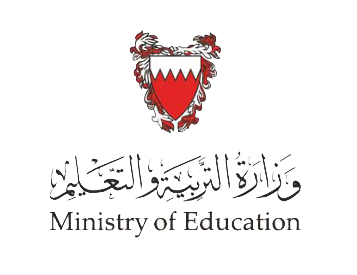 أَهَمِّيَّةُ التَّرْتيبِ والنَّظافَة - الصَّف الأول
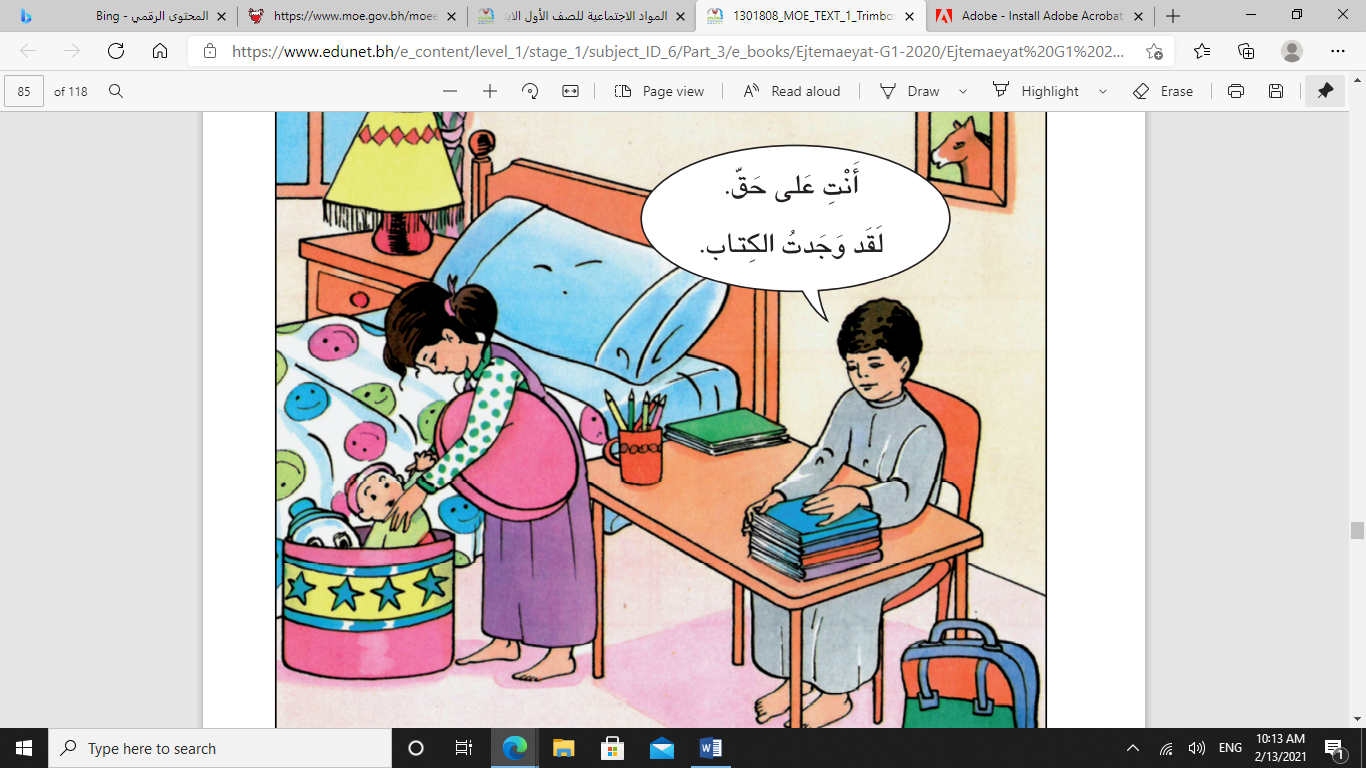 وزارة التربية والتعليم –الفصل الدراسي الثاني 2020-2021م
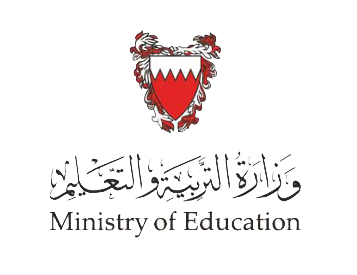 أَهَمِّيَّةُ التَّرْتيبِ والنَّظافَة - الصَّف الأول
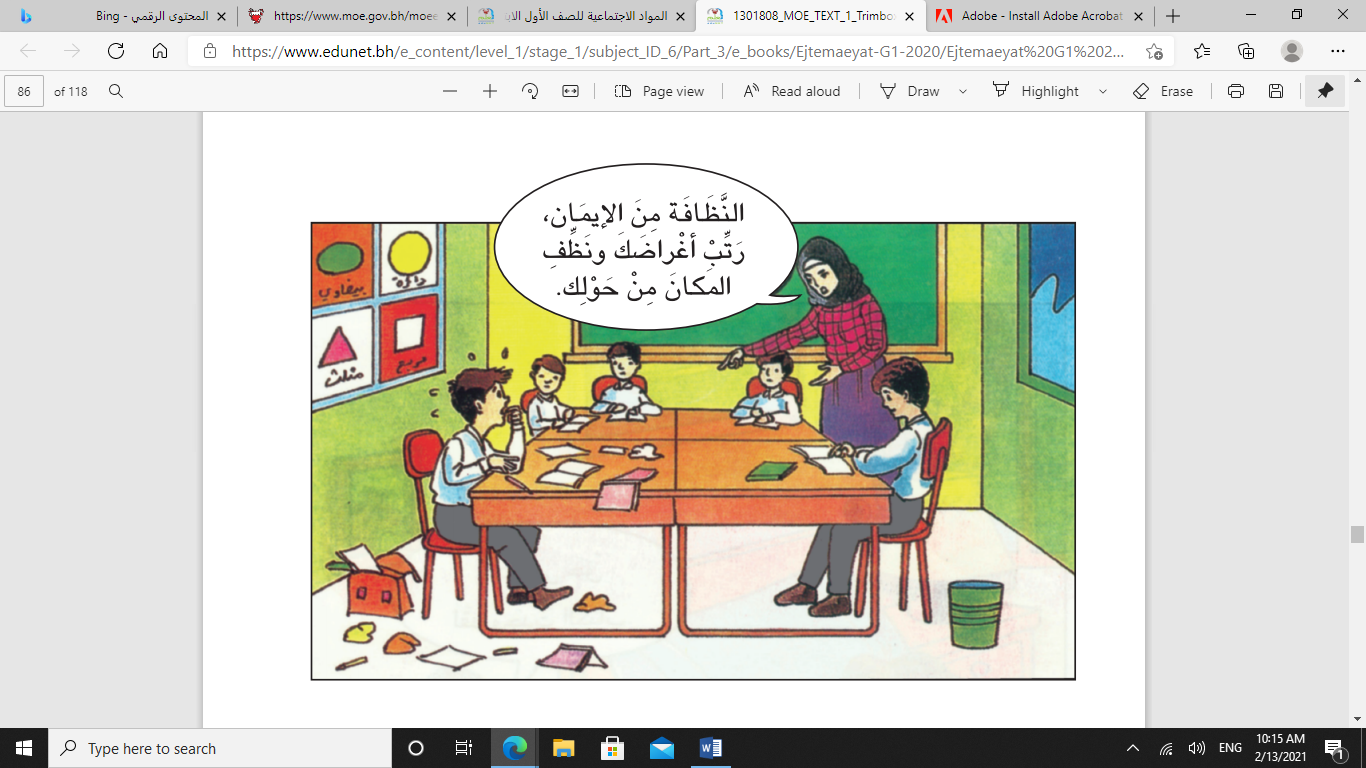 النَّظافَةُ مِنَ الإيمان، رّتِّب أَغْراضَك ونَظِّفِ الْمَكانَ مِن حَوْلِك
وزارة التربية والتعليم –الفصل الدراسي الثاني 2020-2021م
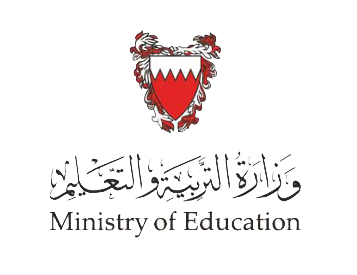 أَهَمِّيَّةُ التَّرْتيبِ والنَّظافَة - الصَّف الأول
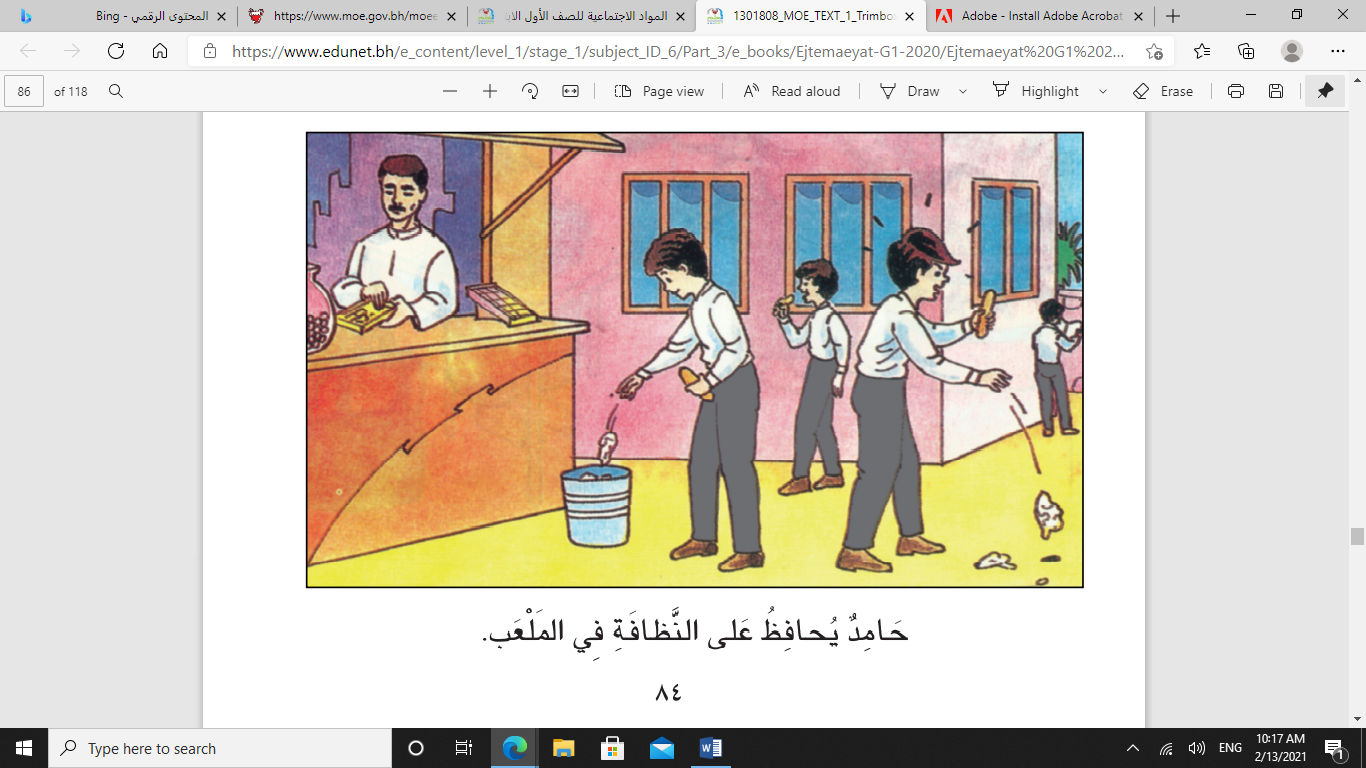 حامِدٌ يُحافِظُ على النَّظافَةِ في الْمَلْعَب.
وزارة التربية والتعليم –الفصل الدراسي الثاني 2020-2021م
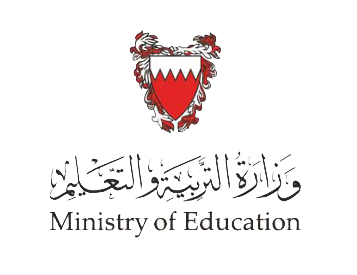 أَهَمِّيَّةُ التَّرْتيبِ والنَّظافَة - الصَّف الأول
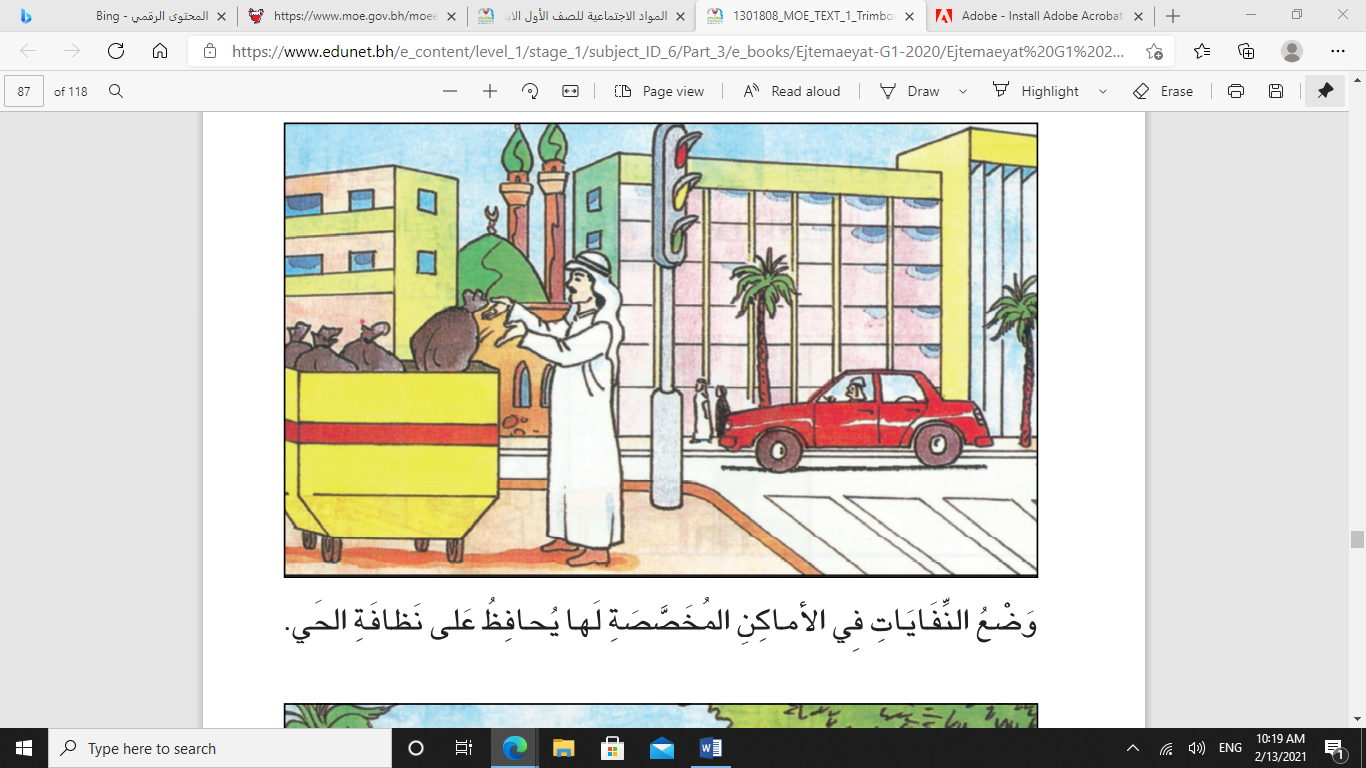 وَضْعُ النِّفاياتِ في الأَماكِنِ الْمُخَصَّصةِ لها يُحافِظُ على نَظافَةِ الْحَي.
وزارة التربية والتعليم –الفصل الدراسي الثاني 2020-2021م
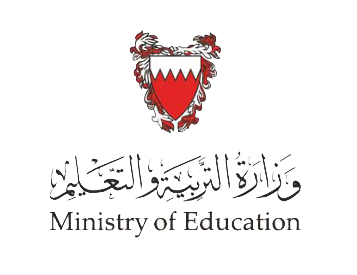 أَهَمِّيَّةُ التَّرْتيبِ والنَّظافَة - الصَّف الأول
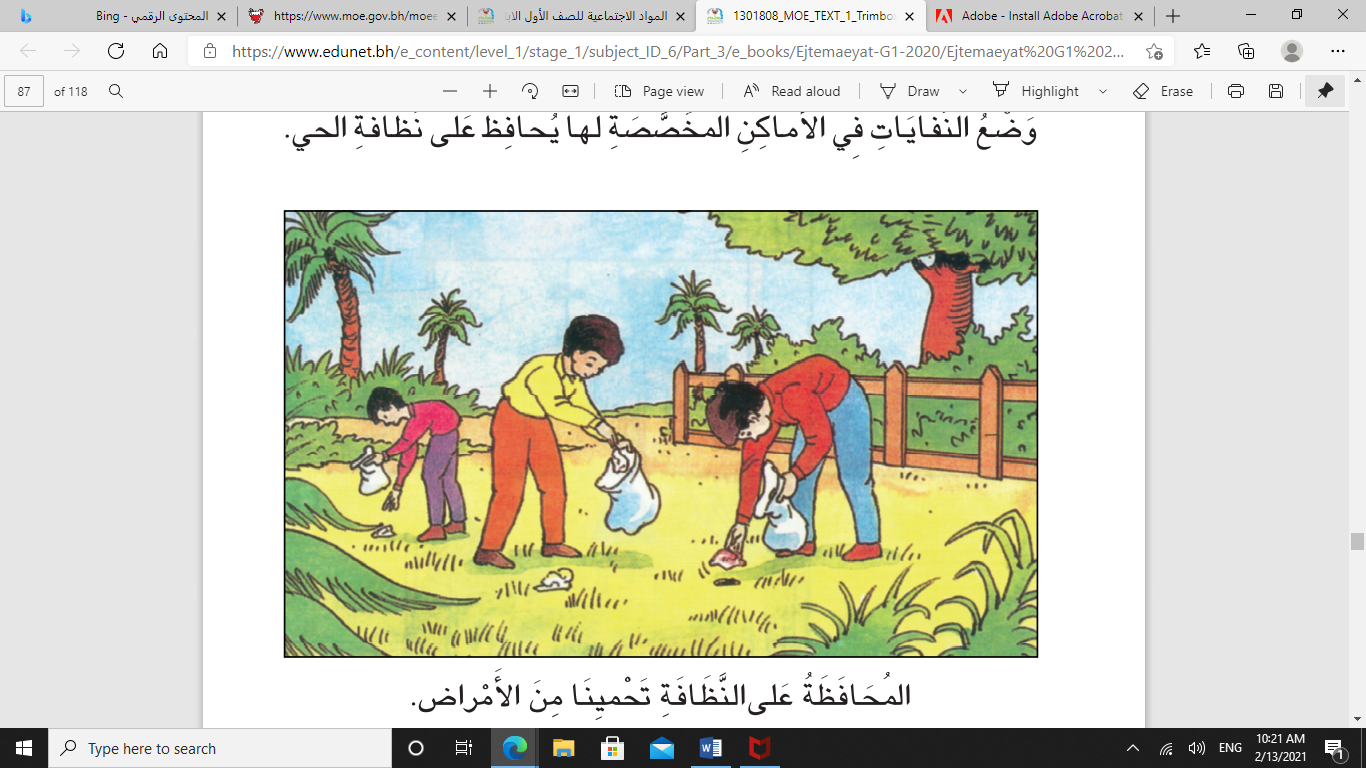 الْمُحافَظَةُ على النَّظافةِ تَحْمينا مِنَ الأَمْراض.
وزارة التربية والتعليم –الفصل الدراسي الثاني 2020-2021م
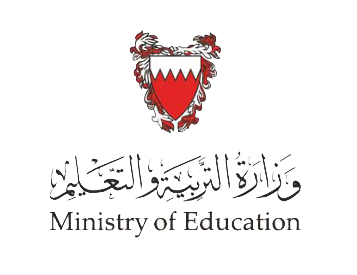 أَهَمِّيَّةُ التَّرْتيبِ والنَّظافَة - الصَّف الأول
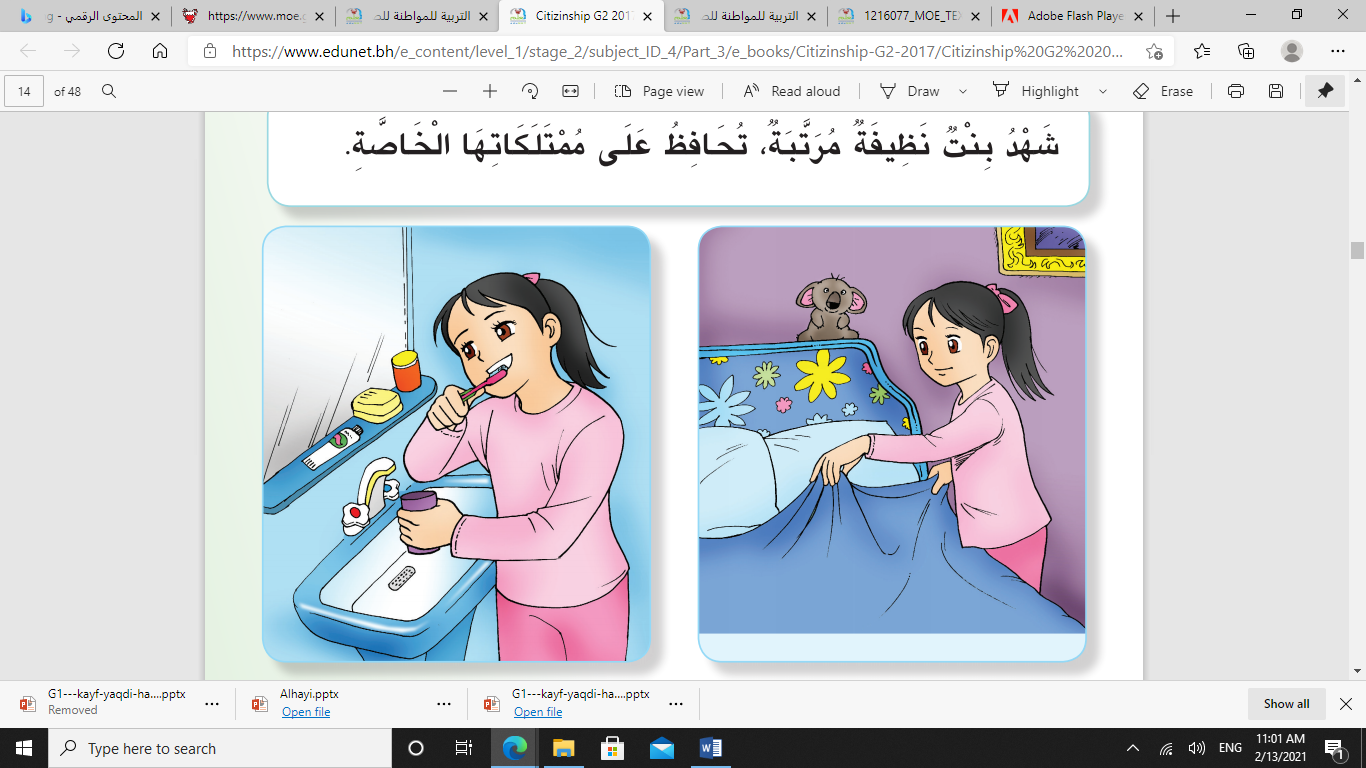 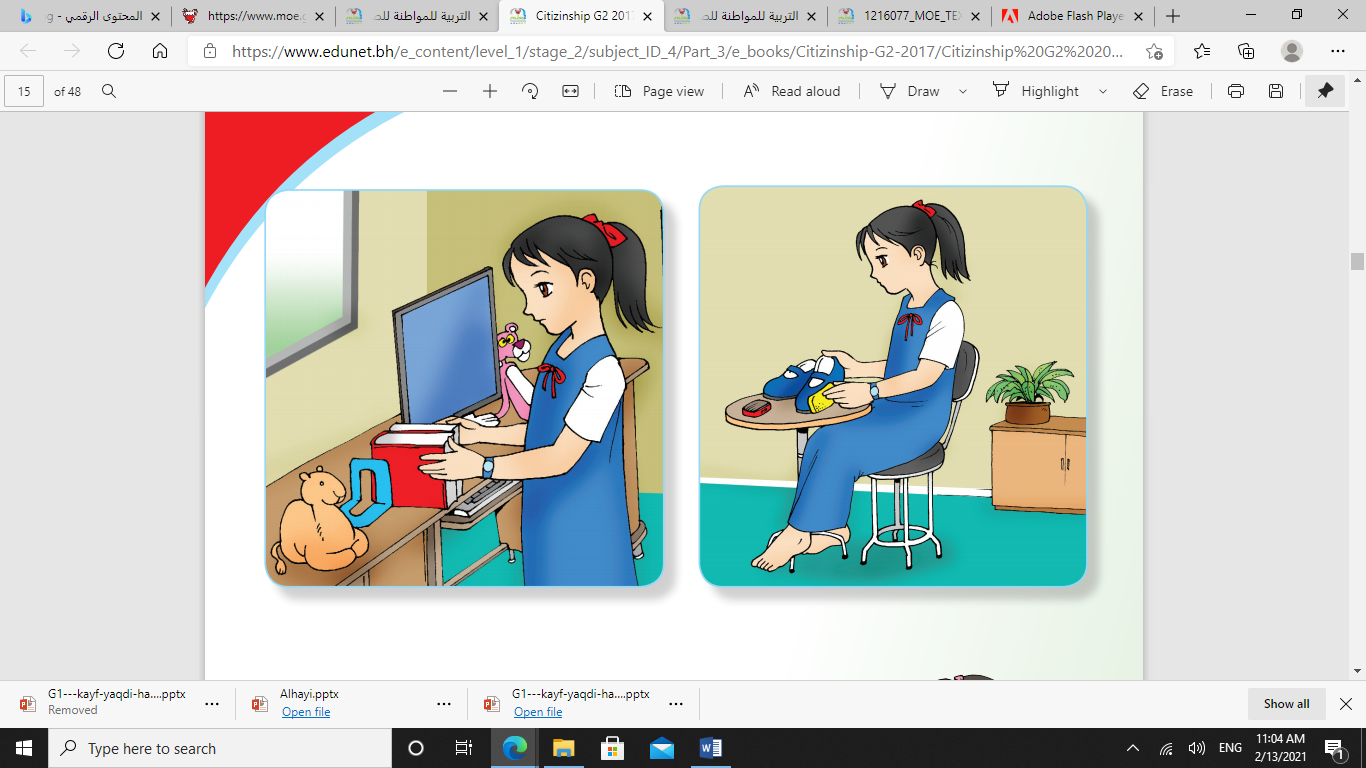 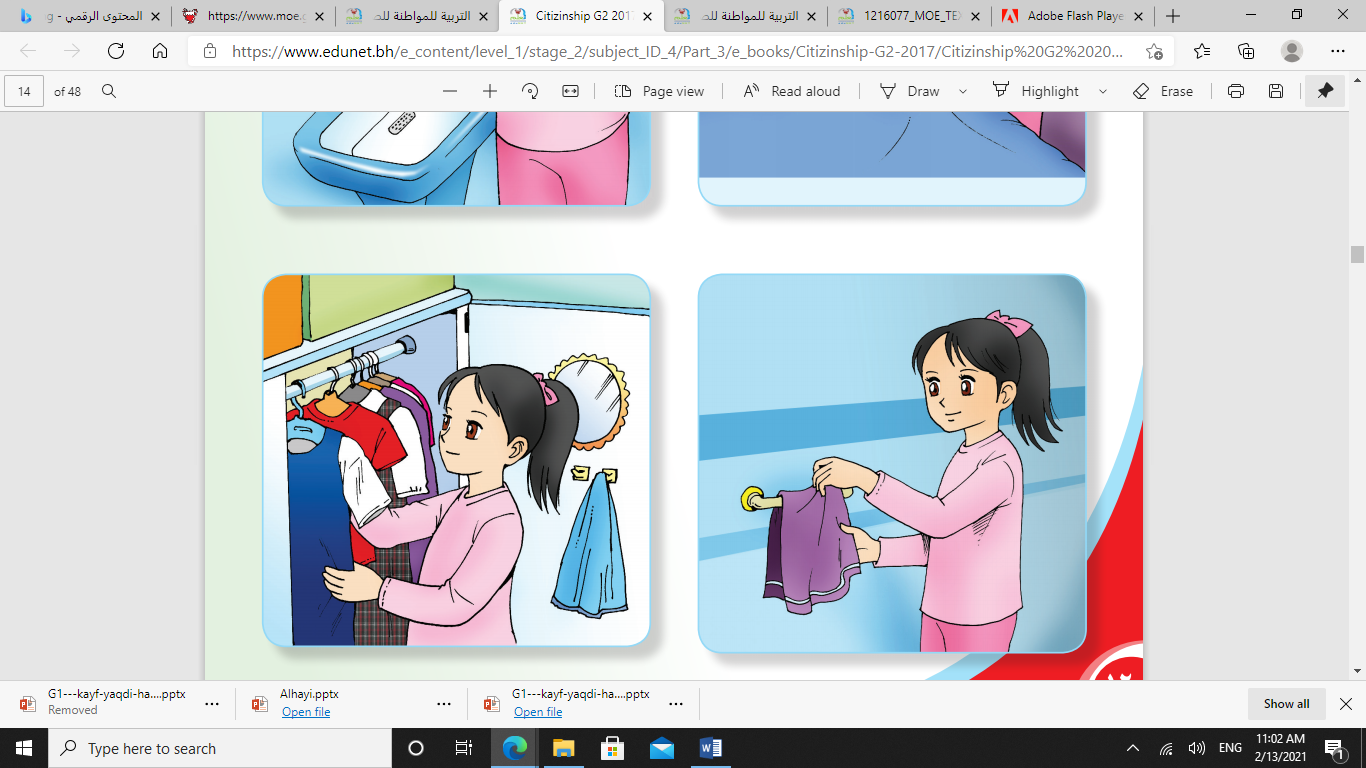 وزارة التربية والتعليم –الفصل الدراسي الثاني 2020-2021م
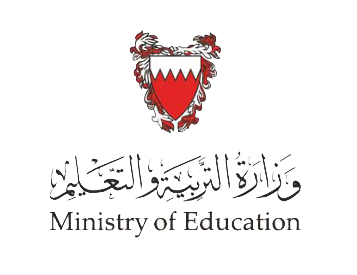 أَهَمِّيَّةُ التَّرْتيبِ والنَّظافَة - الصَّف الأول
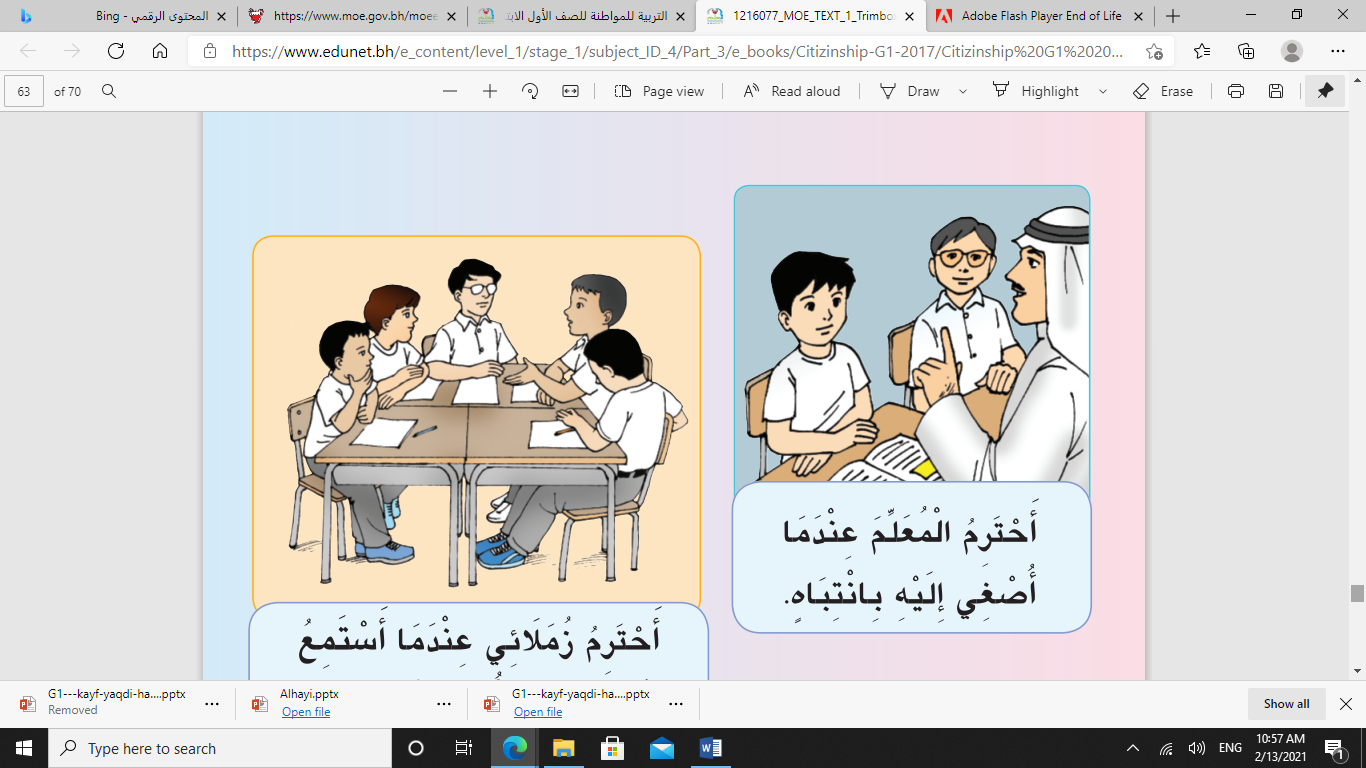 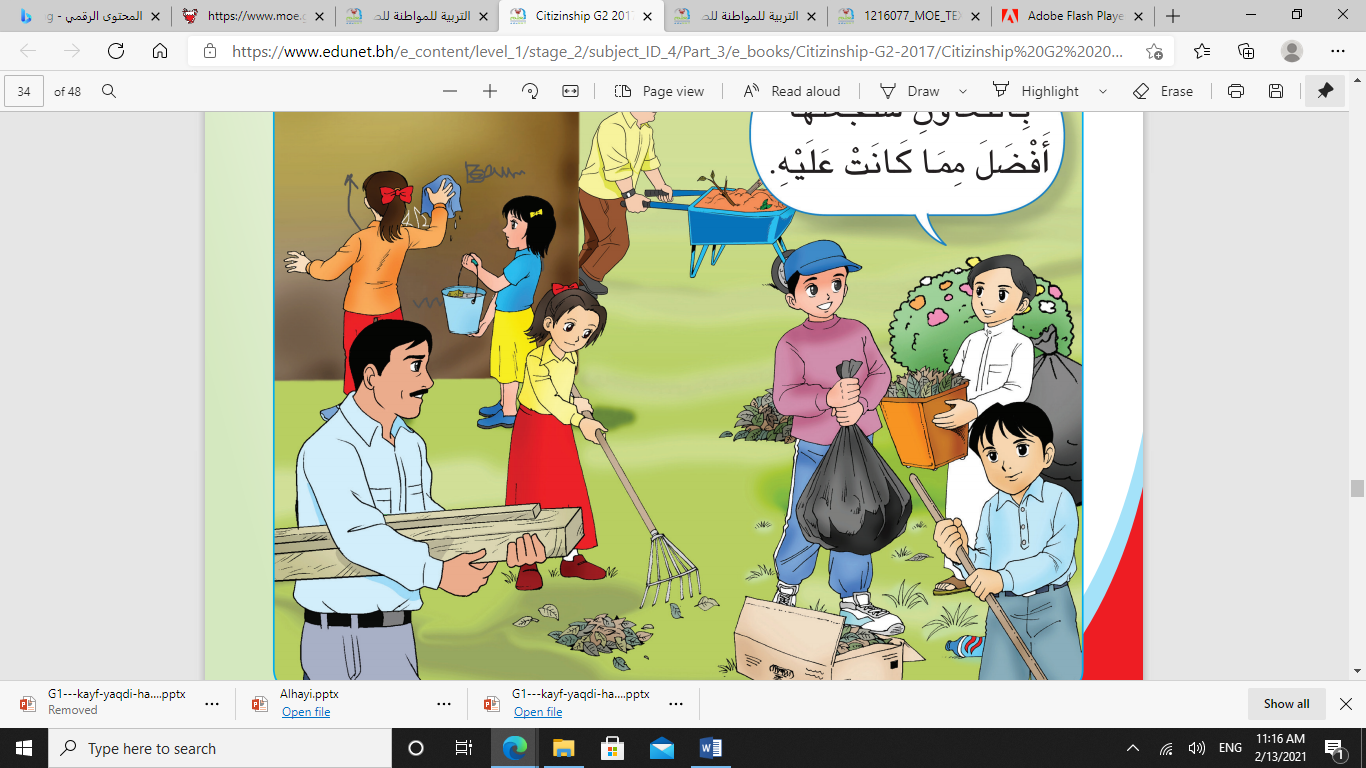 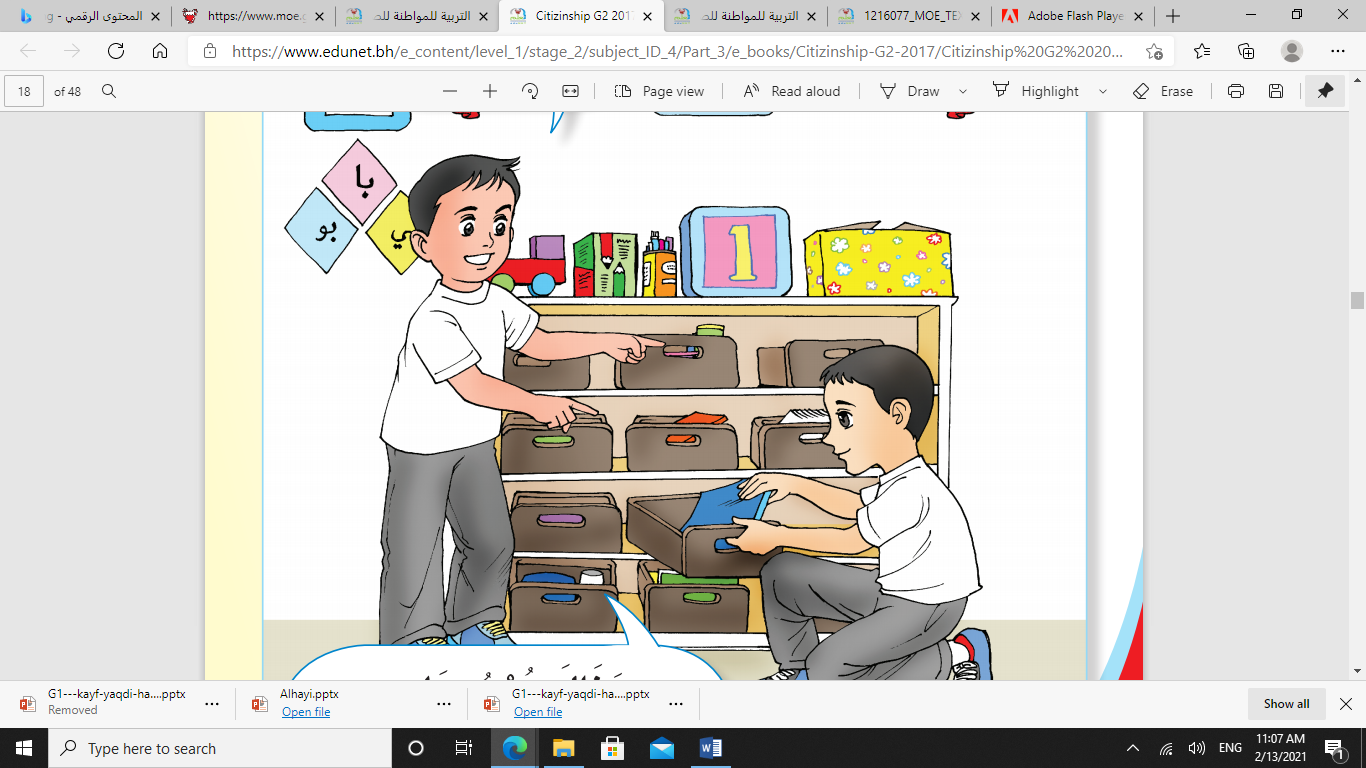 وزارة التربية والتعليم –الفصل الدراسي الثاني 2020-2021م
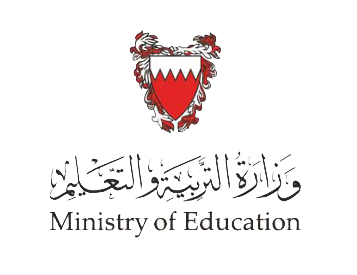 أَهَمِّيَّةُ التَّرْتيبِ والنَّظافَة - الصَّف الأول
أَضَعُ  أَمام الأَعْمالِ التي تَدُلُّ على التَّرْتيب 
وأَضَعُ × أَمامَ الأَعْمالِ التي تَدُلُّ على عّدم التَّرْتيب.
×
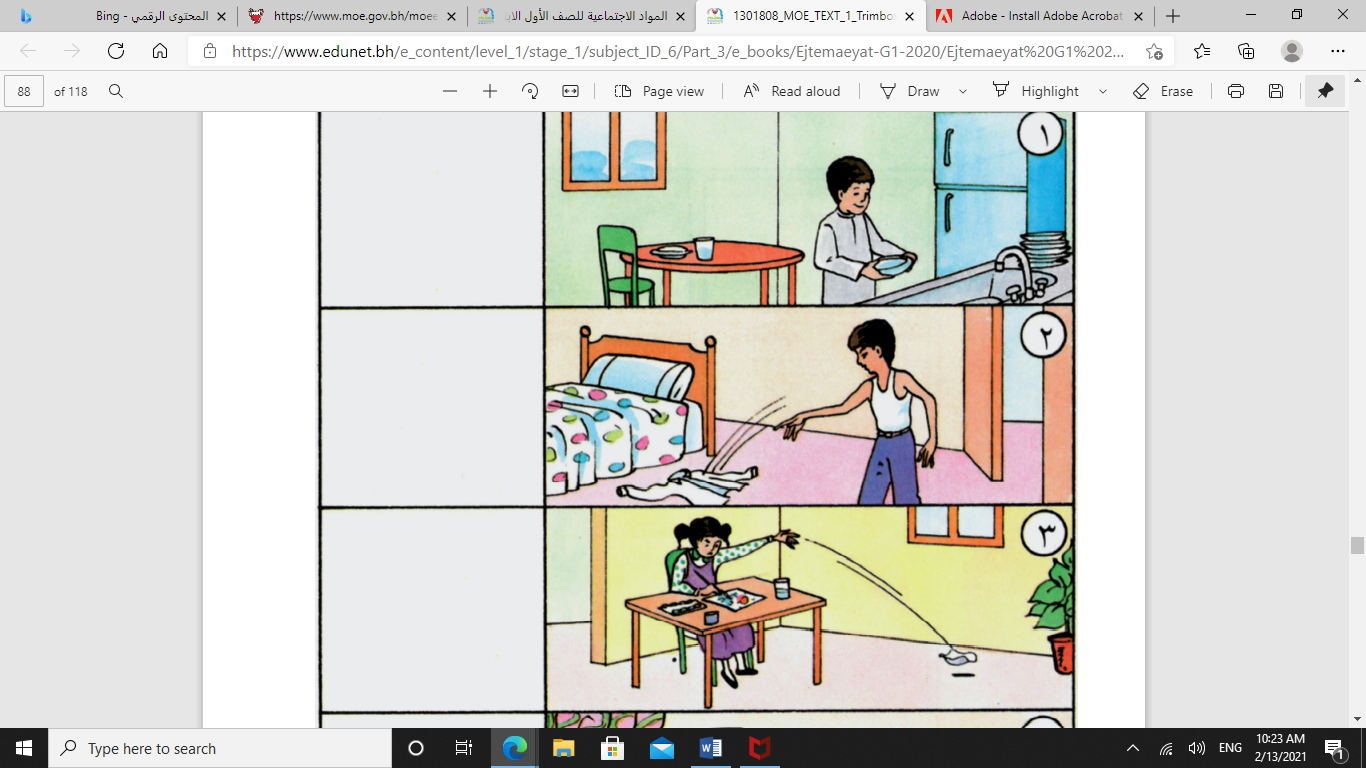 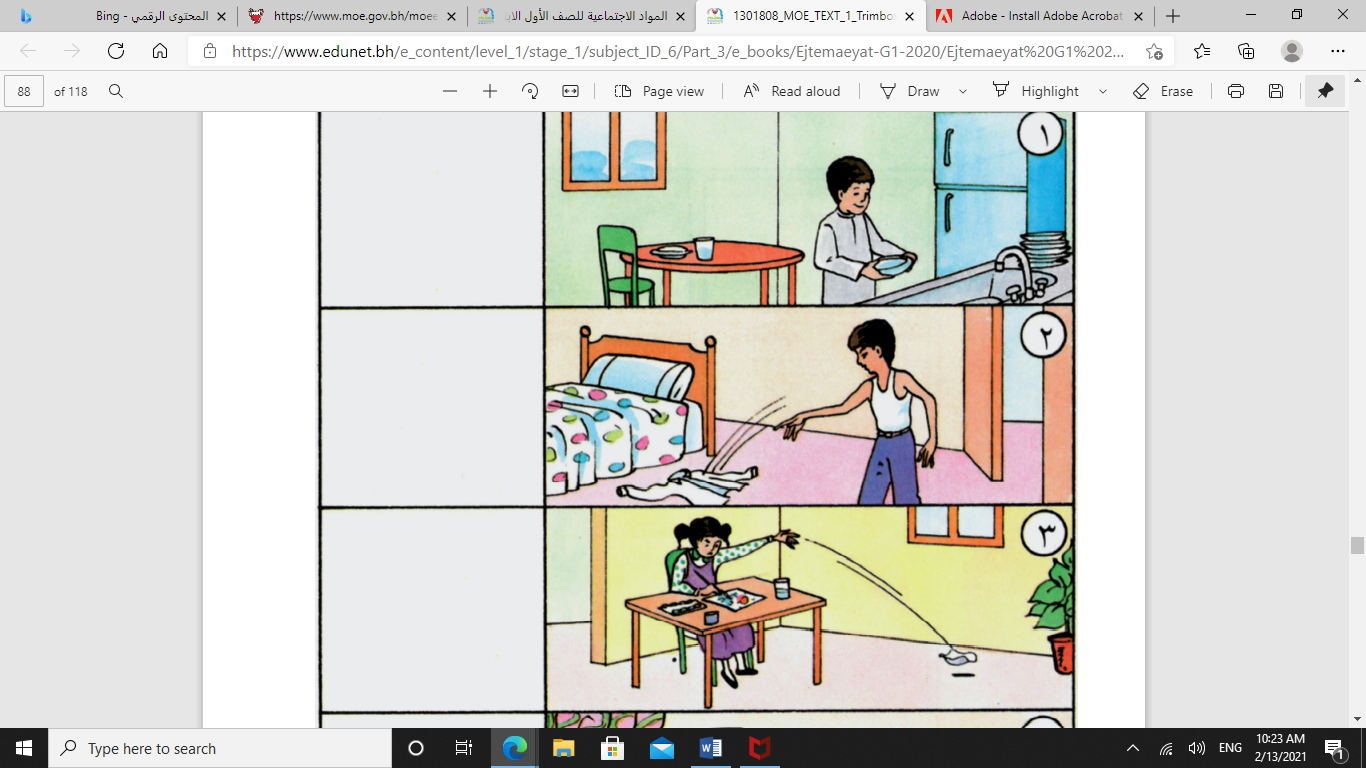 
وزارة التربية والتعليم –الفصل الدراسي الثاني 2020-2021م
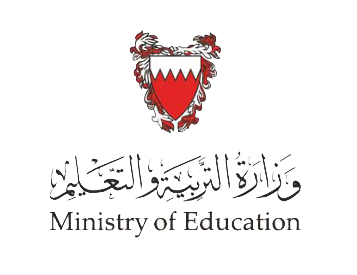 أَهَمِّيَّةُ التَّرْتيبِ والنَّظافَة - الصَّف الأول
×

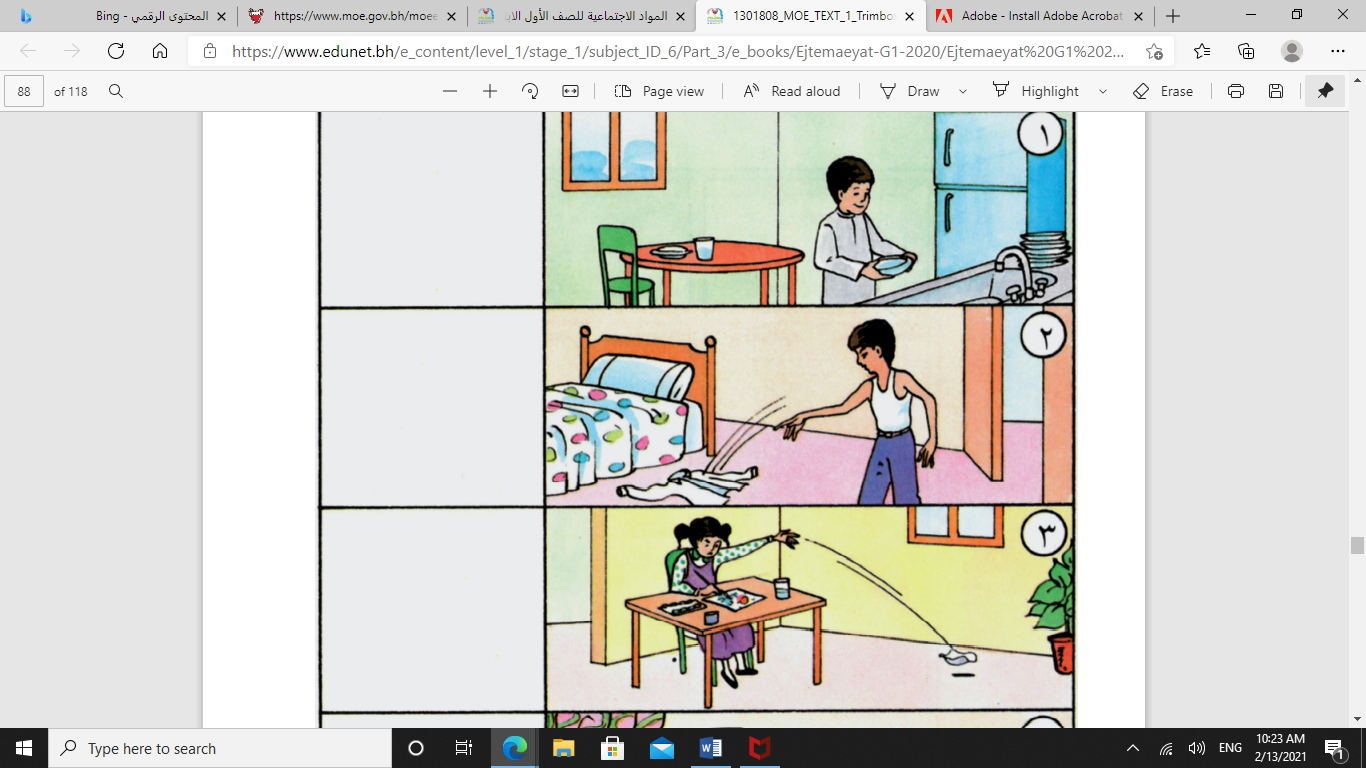 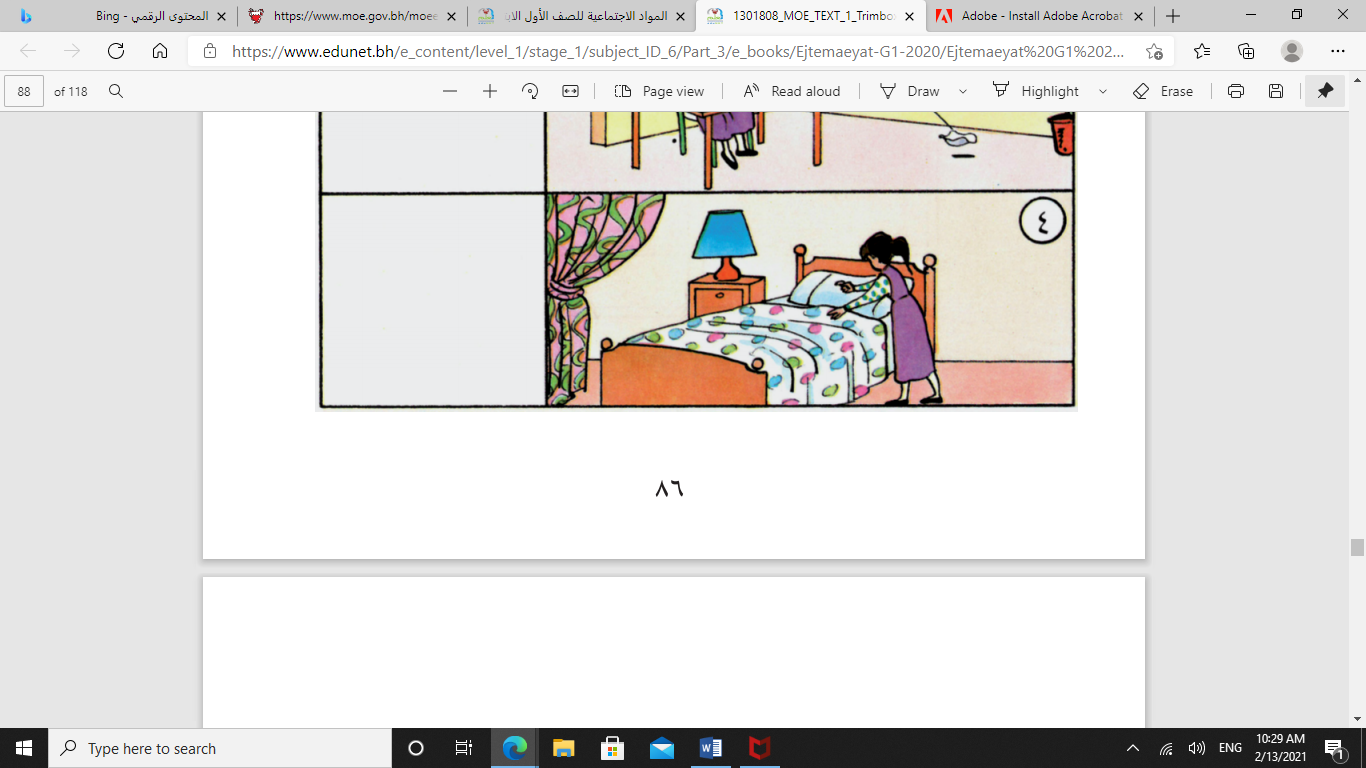 وزارة التربية والتعليم –الفصل الدراسي الثاني 2020-2021م
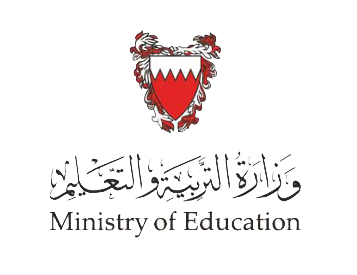 أَهَمِّيَّةُ التَّرْتيبِ والنَّظافَة - الصَّف الأول
×
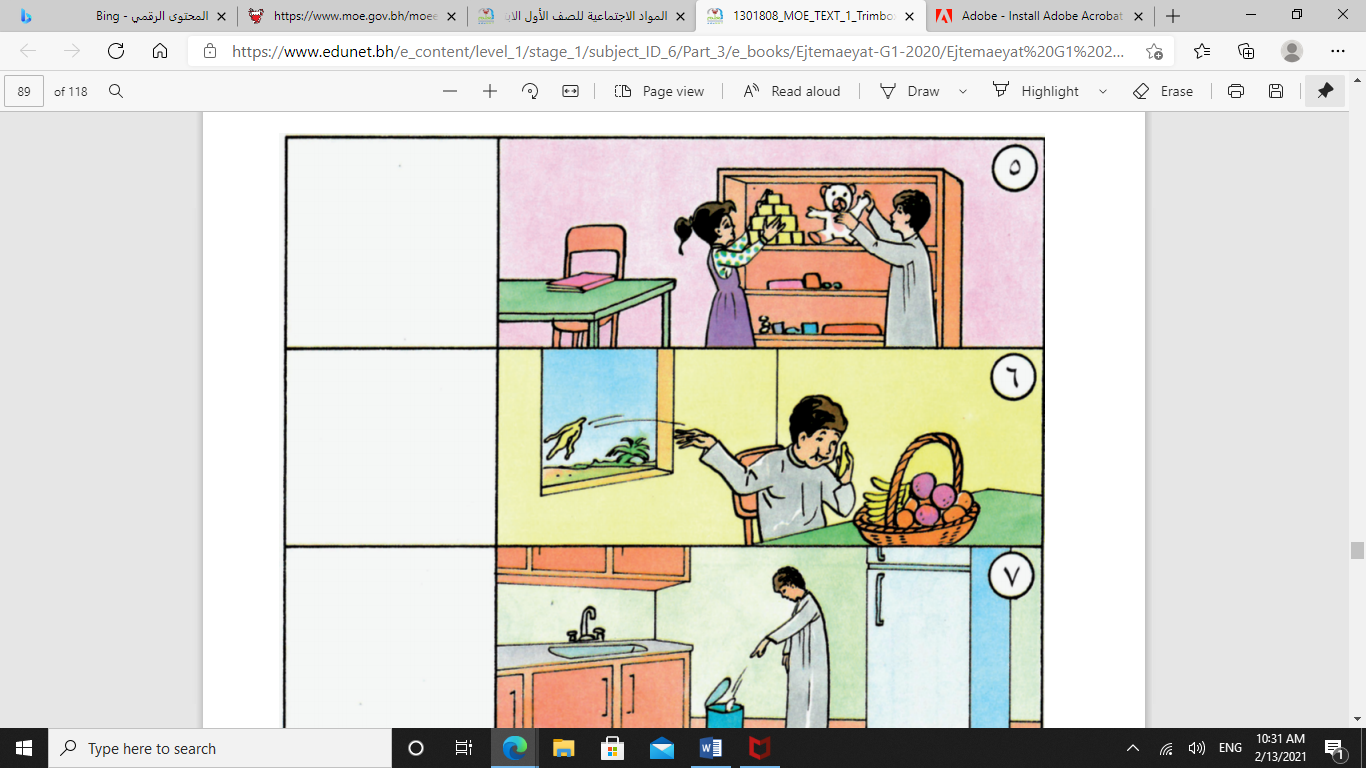 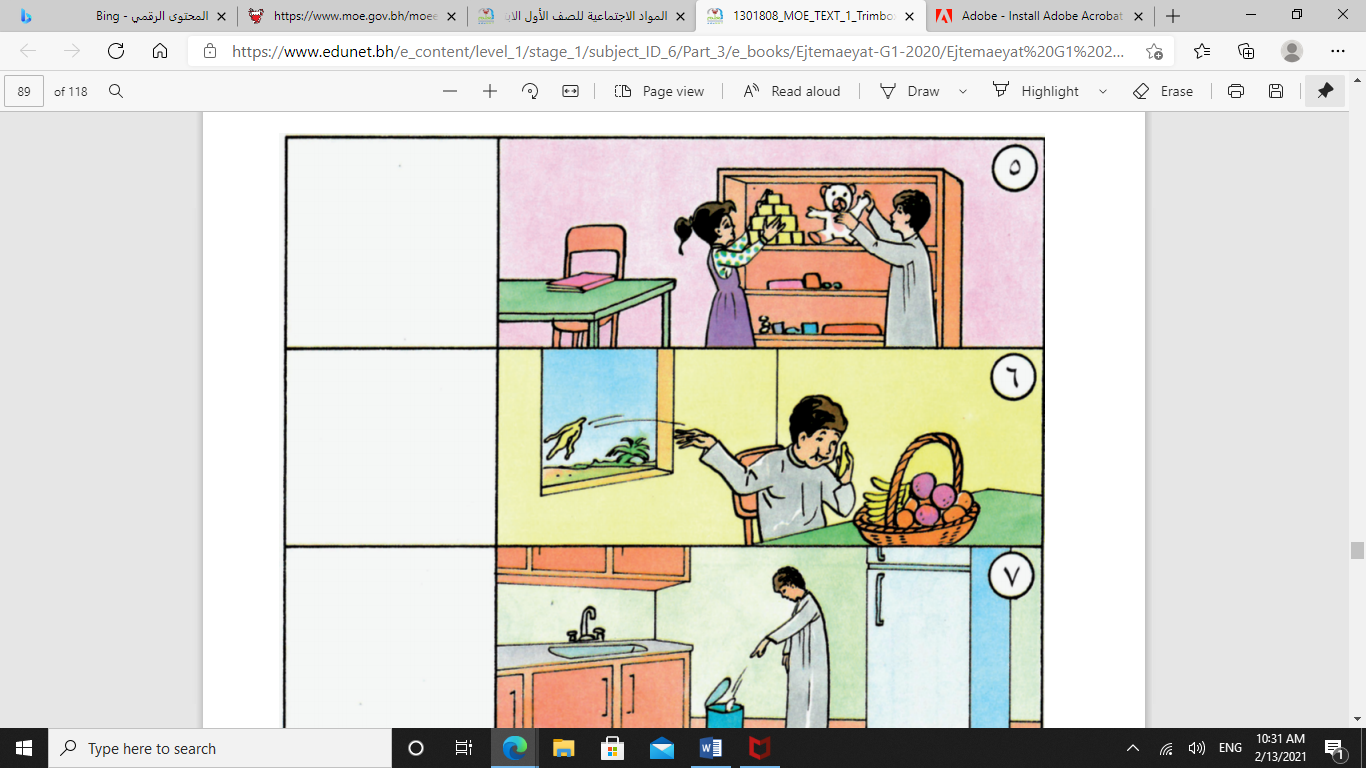 
وزارة التربية والتعليم –الفصل الدراسي الثاني 2020-2021م
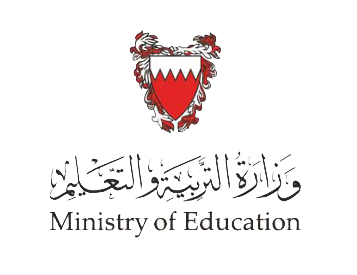 أَهَمِّيَّةُ التَّرْتيبِ والنَّظافَة - الصَّف الأول
أُلاحظ الصُّورَ جيِّدًا، ثُمَّ أَجِدُ ما هُو في غَيْرِ مَكانِهِ الْمُناسِبِ.
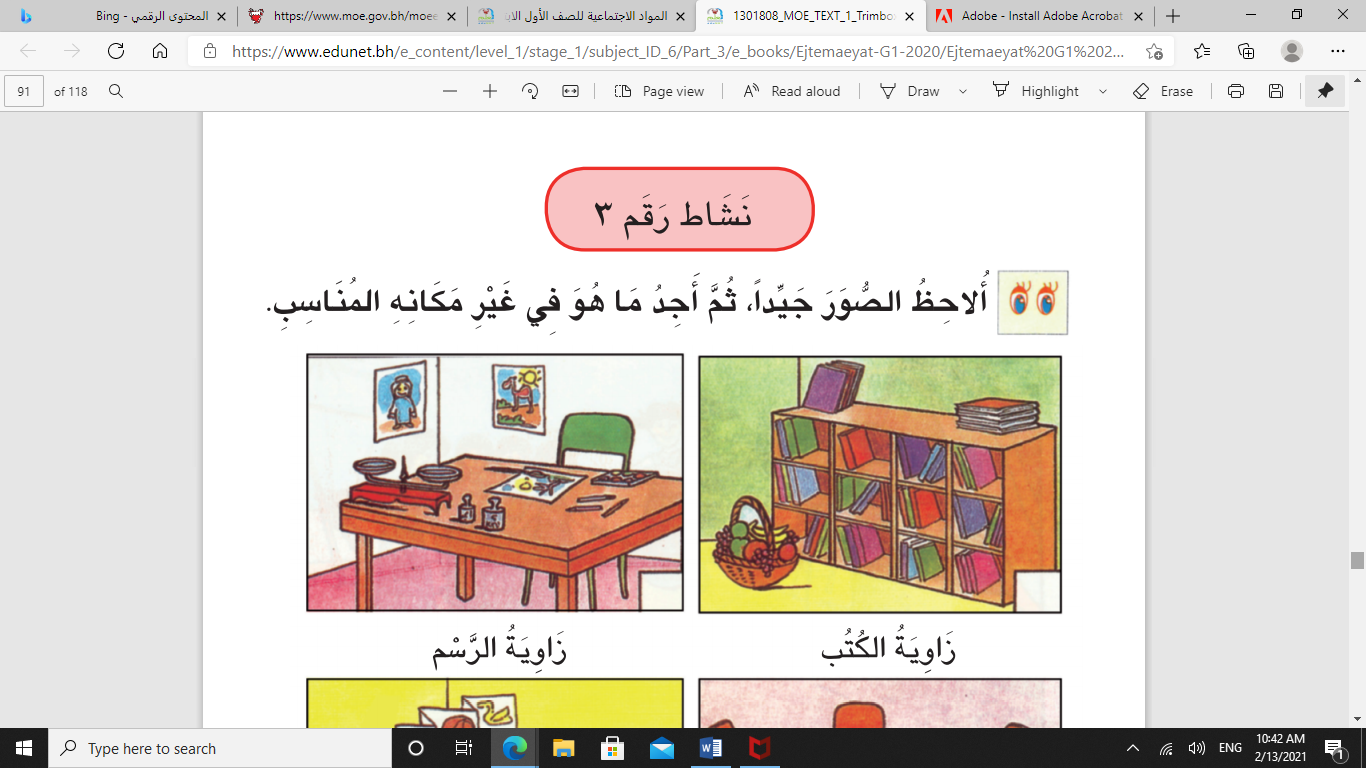 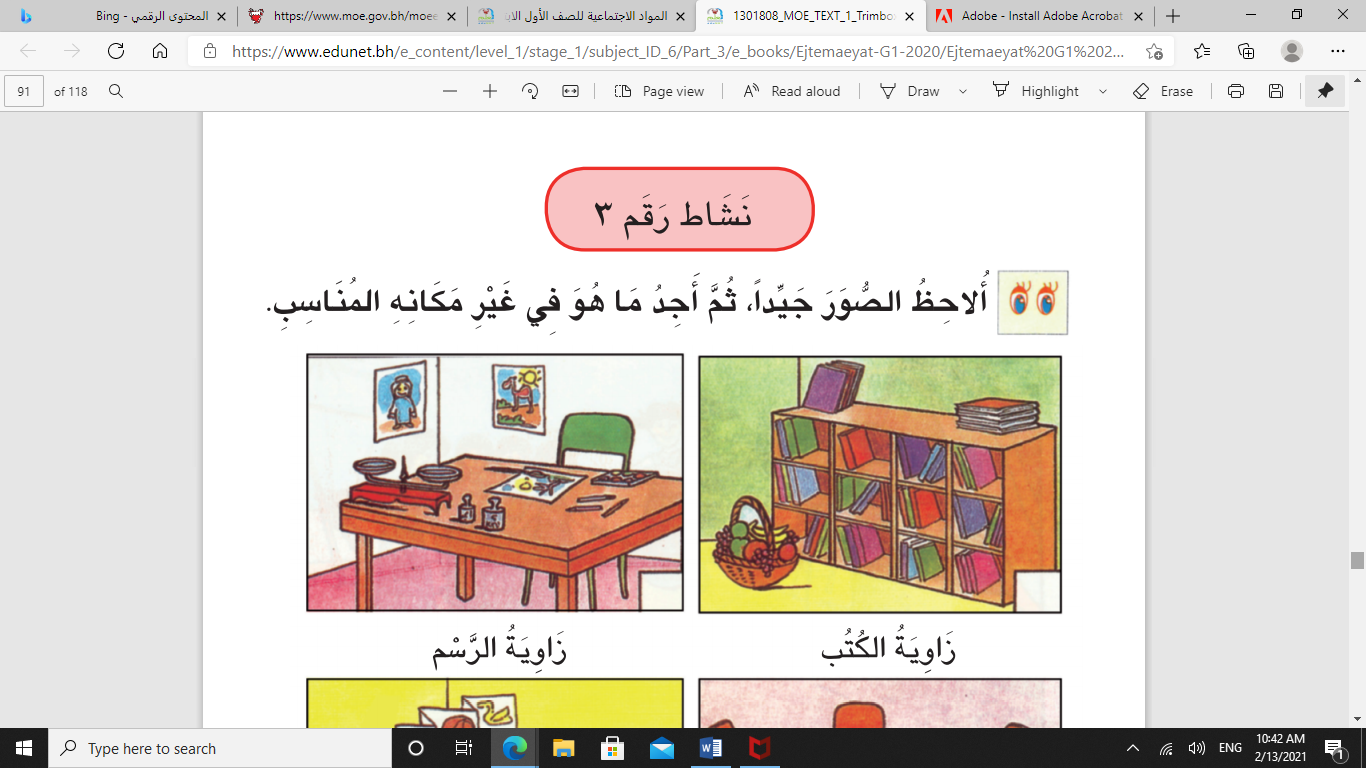 وزارة التربية والتعليم –الفصل الدراسي الثاني 2020-2021م
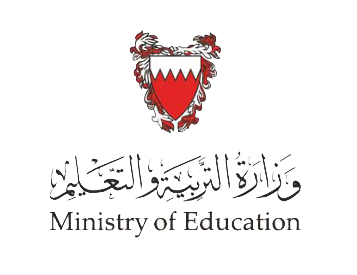 أَهَمِّيَّةُ التَّرْتيبِ والنَّظافَة - الصَّف الأول
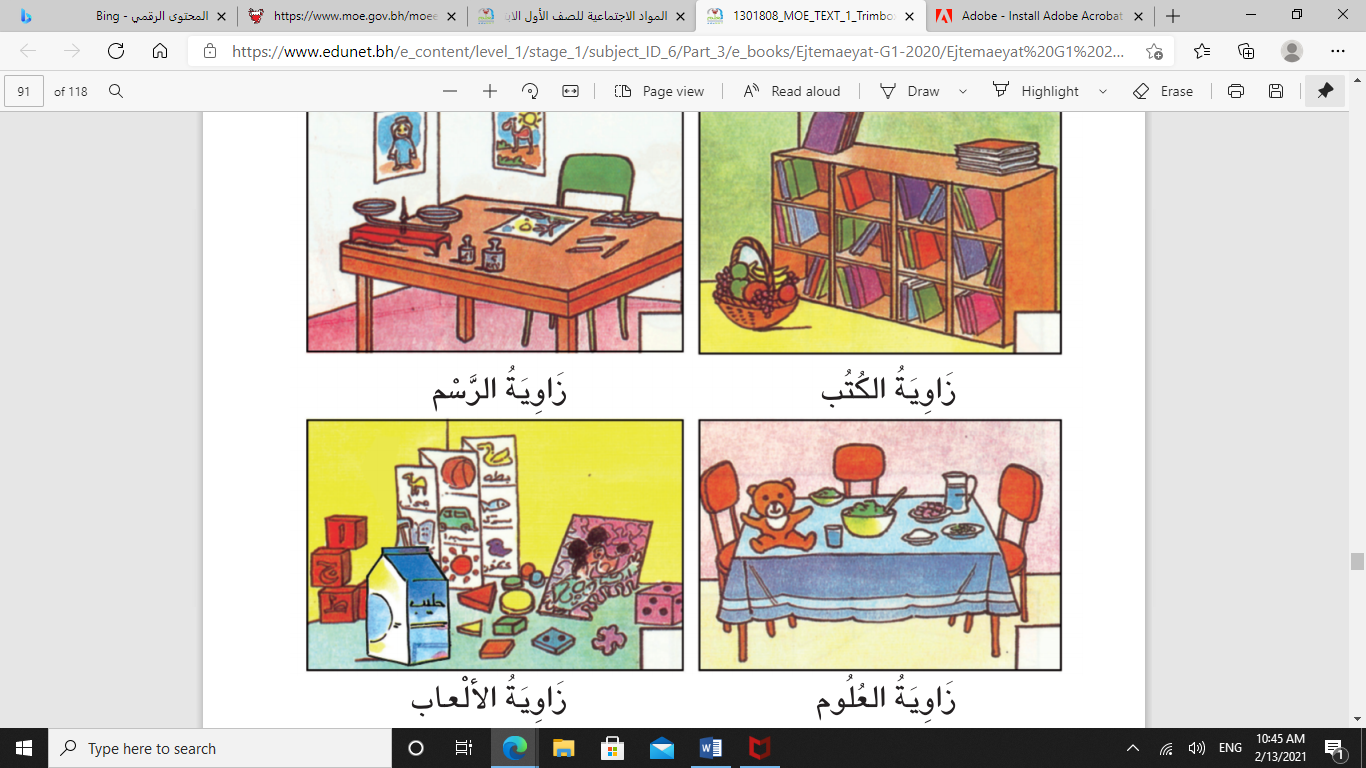 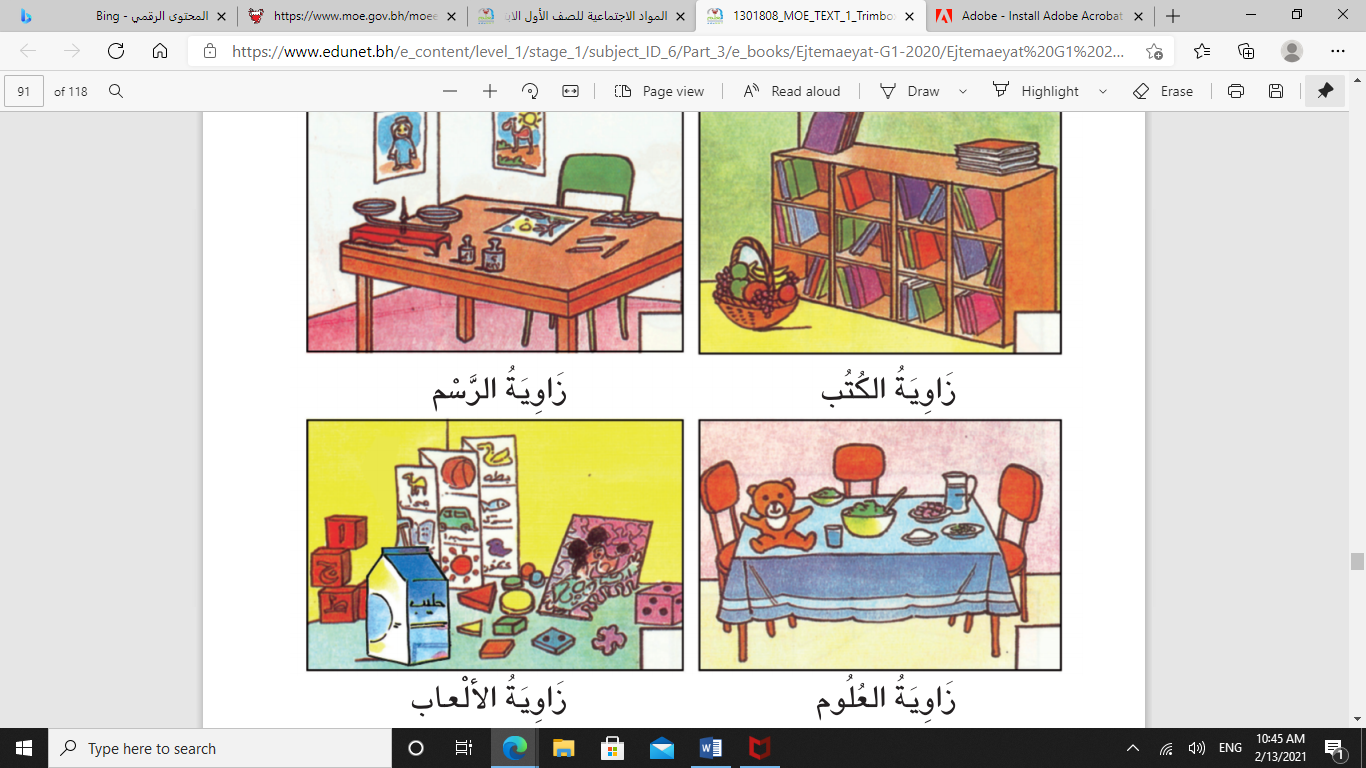 وزارة التربية والتعليم –الفصل الدراسي الثاني 2020-2021م
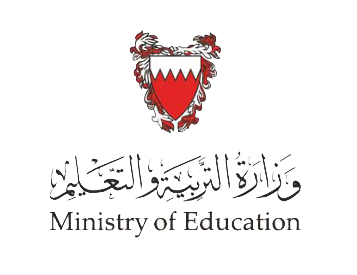 أَهَمِّيَّةُ التَّرْتيبِ والنَّظافَة - الصَّف الأول
شكرًا جزيلًا لكم
انتهى الدرس
وزارة التربية والتعليم –الفصل الدراسي الثاني 2020-2021م